Teacher notes
Ensure you check in with your safeguarding team before delivering the session. Be aware of students in your group who may have found lock down a struggle. Be sure to pass on any concerns to your safeguarding lead.
Slide 3 – Print out 1 per student. Student colour the thermometer red, depending on how stressed/bad this made them feel. Icons are: staying at home, only being allowed out once per day, working from home, not seeing friends, covid-19 in general. Once shaded in, students can discuss in friendship groups.
Slide 4, 6, 7, 8, 10 – These allow for hole class or small group discussion, that delves into these topics a little deeper. It may be useful for the staff leading the session to share some of their feelings. Ensure you are aware of your group, I would stay clear of asking specific students to answer, they might feel very uncomfortable. Slide 10 ensures there are no misconceptions re Covid-19 and will also allow the staff member delivering to consider what further work may need to take place in terms of ensuring students have the correct information.
Slides 5 & 9 – Just for fun – These slides encourage more light hearted discussion where all students are ‘in the same boat’, use these slides as an opportunity to bring your quiet / vulnerable students into a wider discussion.
Slide 11 – Allows for students to reflect on how they felt / still feel about returning to school, I would recommend the staff member delivering the session to model this. Students need to understand that their feelings are valid and that they are not ‘on their own’ with their feelings. 
Slide 12 – Very important. Ensure students know who they can talk to and when these staff members are available. You may wish to add photos of key staff, ChildLine links etc. It’s also important that students are aware that their friends may be struggling and to be respectful of their feelings.
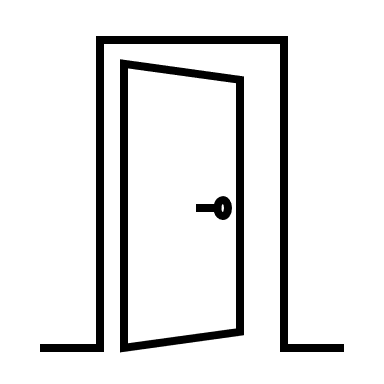 Welcome back!
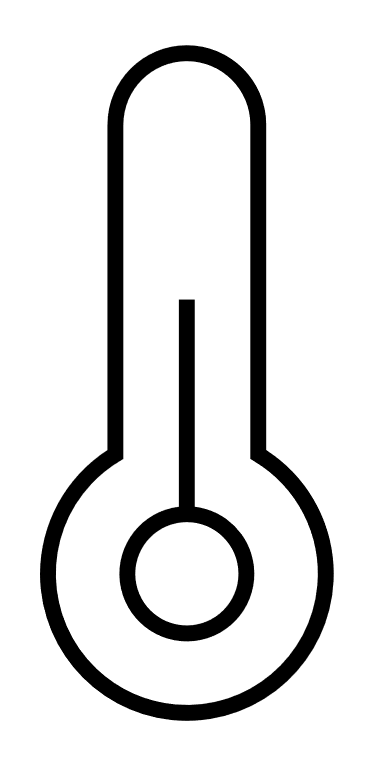 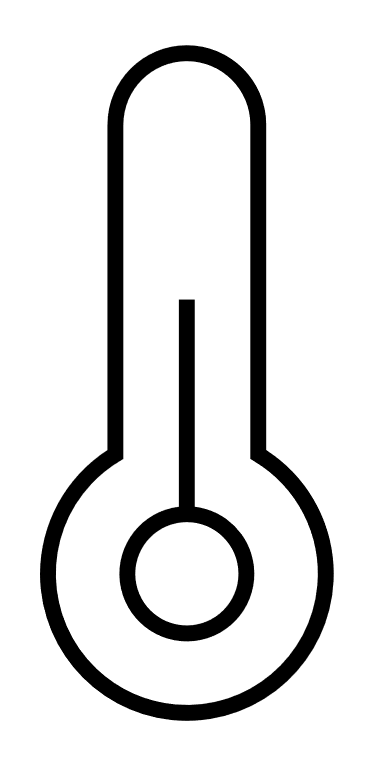 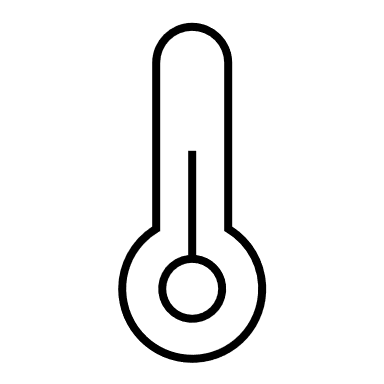 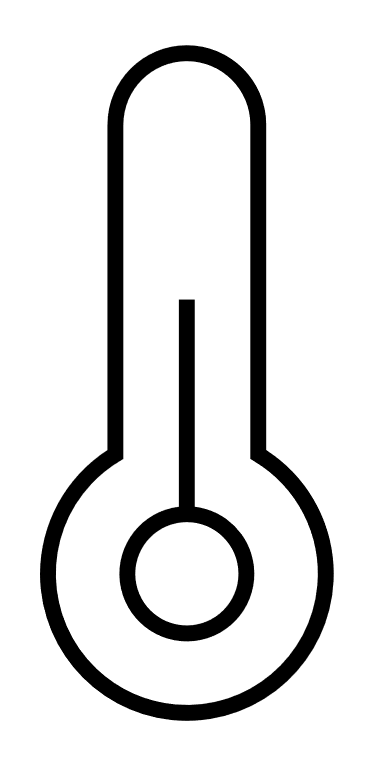 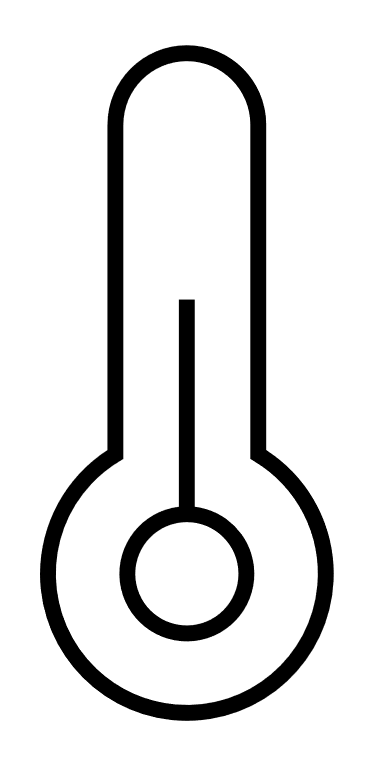 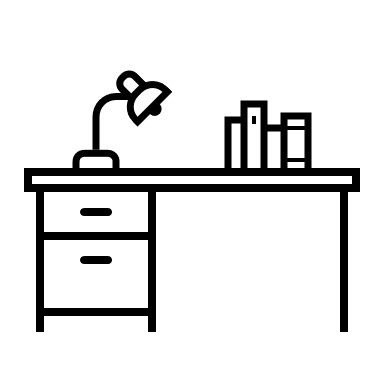 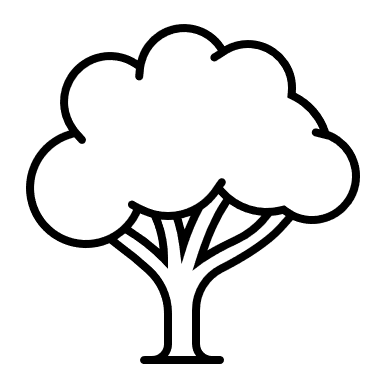 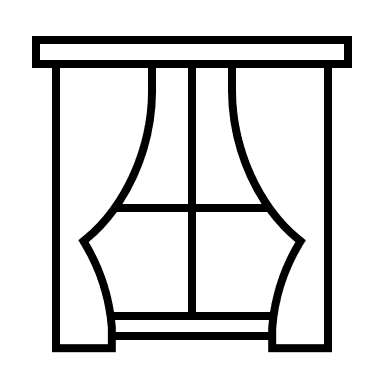 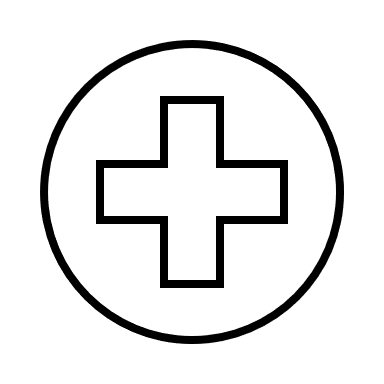 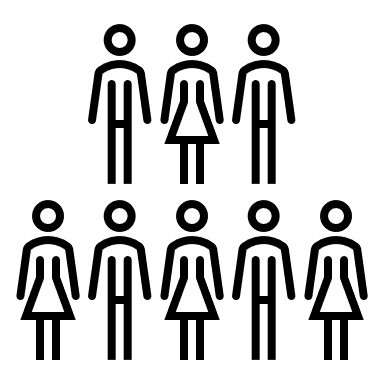 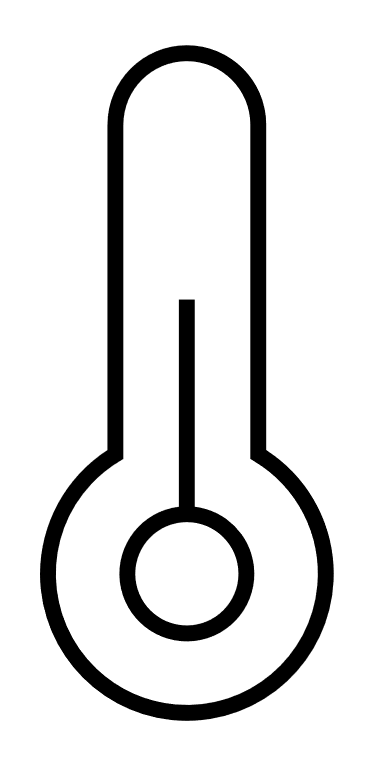 Staying at home

How did it feel?
What was good about it?
What was bad about it?
Did it feel strange spending so much time indoors? Why?
Was there anything you wished your home had, that was missing?
How did it feel spending lots of time with the people living in your home?
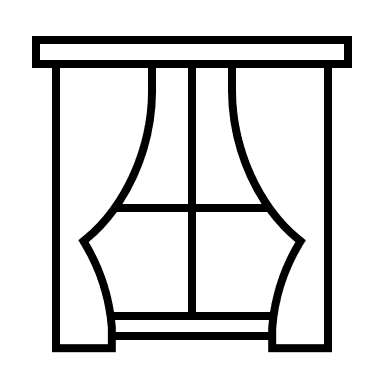 Just for fun – would you rather…

Spend one week of lockdown in:

 A cosy, wooden cabin in the forest
 A huge, castle in the mountains
 A modern, apartment in the city
 A spacious tent on a tropical island
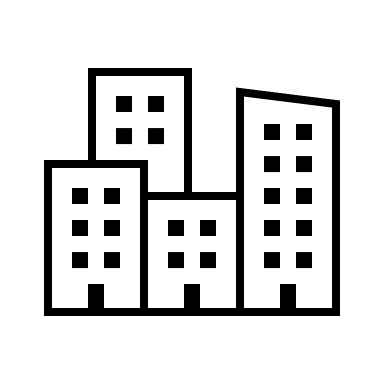 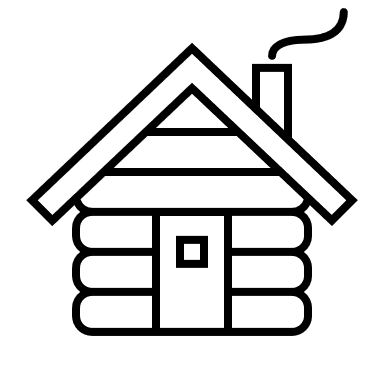 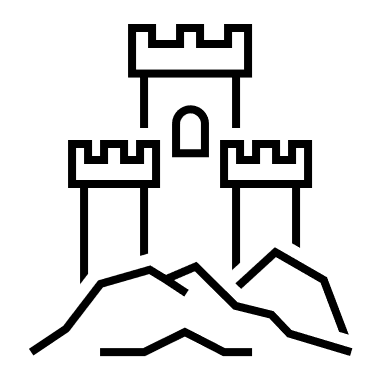 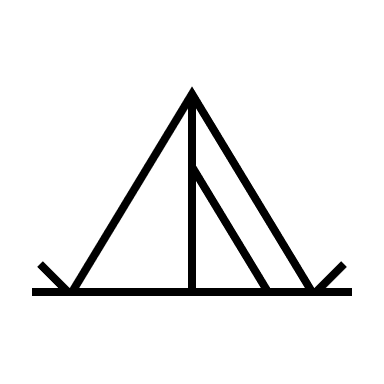 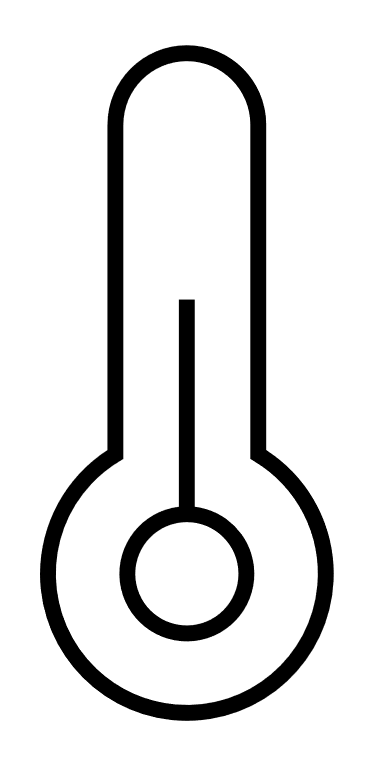 Going out once a day

Did you go out every day?
Where did you go?
What did you enjoy about this?
What could have made it better?
Did you learn anything new about where you live?
Do you think you exercised more or less than you would normally?
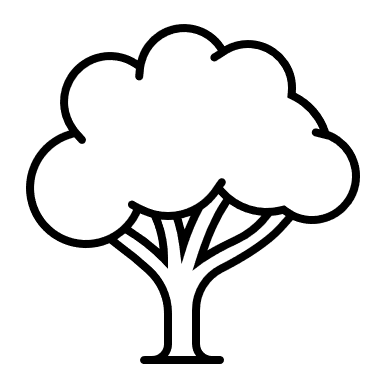 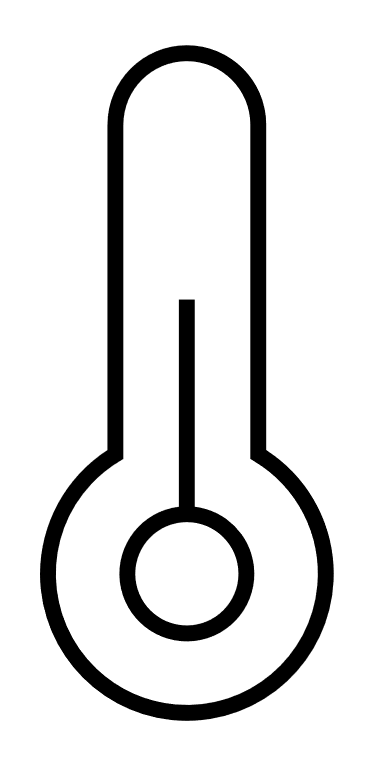 Working from home 

Were any adults working from home? How did that feel?
Did you do lots of school work?
Did you find it hard working from home?
What lessons did you miss, not miss?
Did you miss your teachers? 
Did you ever feel worried about missing school?
What was the best thing about not having to go to school?
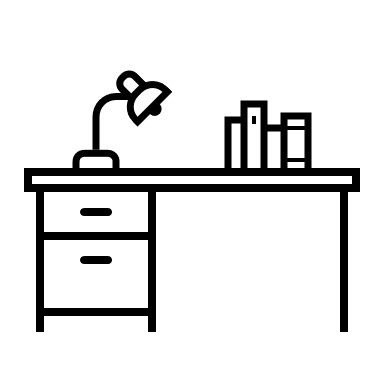 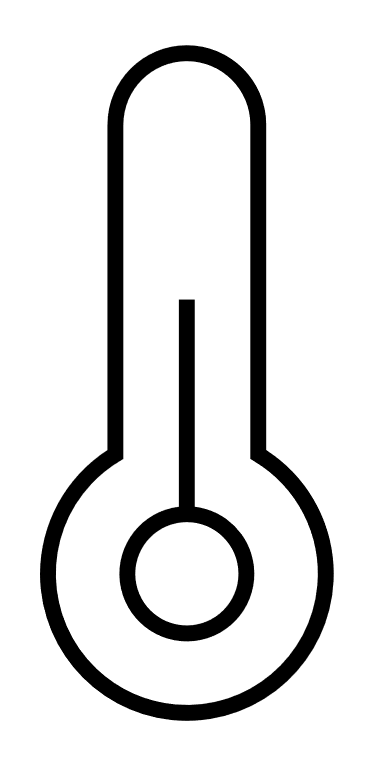 Friends 
How did it feel not seeing your friends every day?
How did you keep in touch with each other? How did that feel?
What did you miss the most?
What were you looking forward to doing, once you could see your friends again? 
Did you ever bump into a friend outside? How did that feel?
As you spent less time with friends and more time with family, do you think these relationships changed?
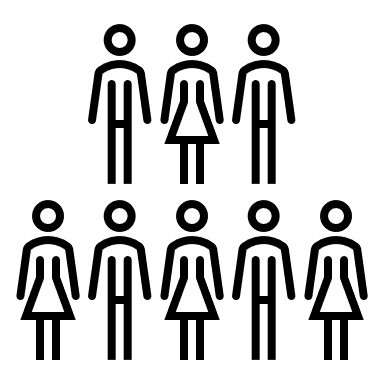 Just for fun – The Dream reunion! 

To celebrate being back with your friends, would you rather:
 Have a huge party with your favourite band playing
 Have a whole cinema to yourself with unlimited films & snacks
 Go the theme park and be able to queue jump every ride
 Go shopping with £200 of vouchers to spend
 A limousine return ride to a day at the beach
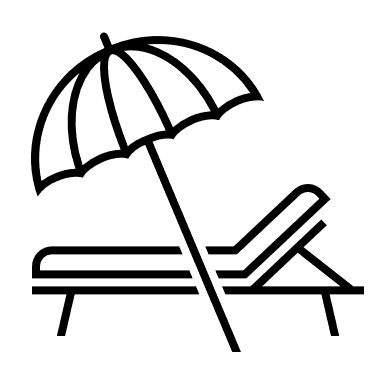 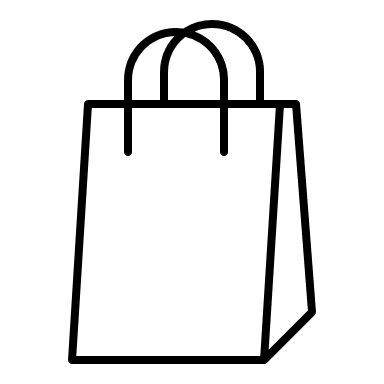 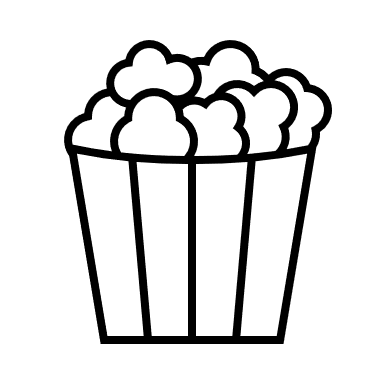 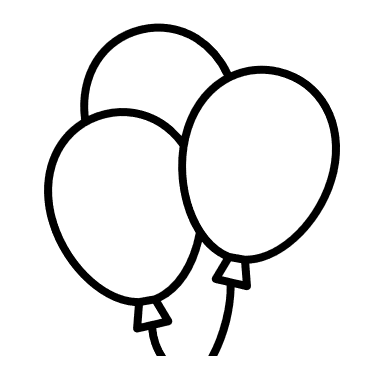 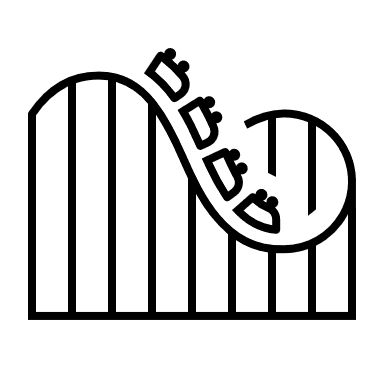 Covid-19 

Do you understand what covid-19 is?
Do you understand why we had to go into lockdown and isolate from others?
Is there anything that confuses you?
Did you watch/read the news during lockdown? How did that make you feel?
Were you scared about getting it?
Has it changed how you do things?
Is there anything you want to know?
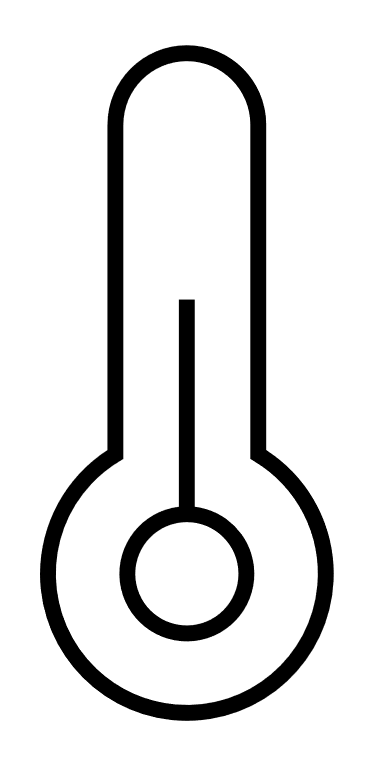 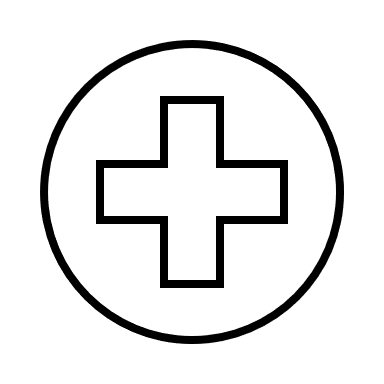 You’re going back to school
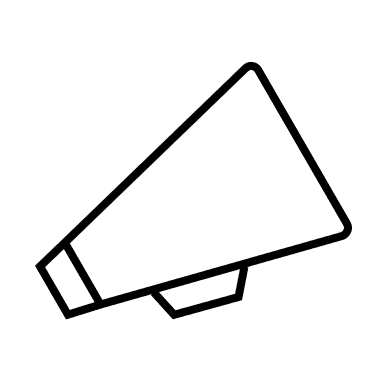 How did you find out?
How did you feel?
How did you feel on your first morning  back?
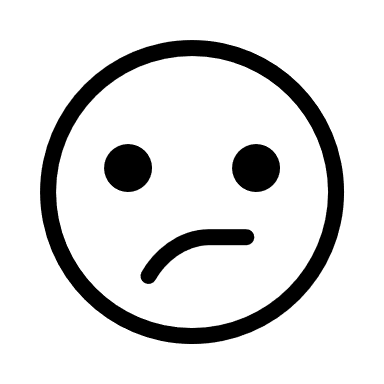 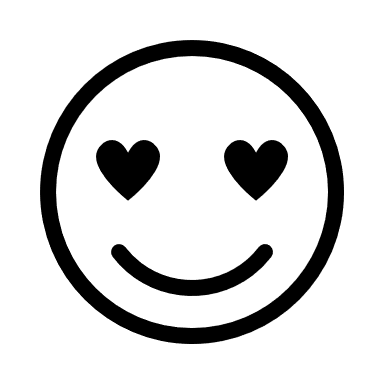 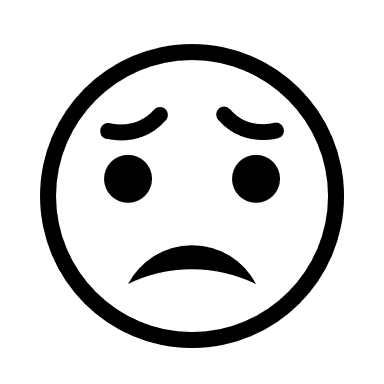 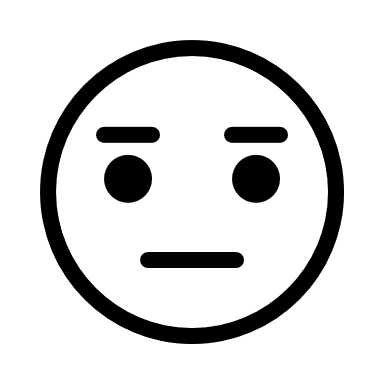 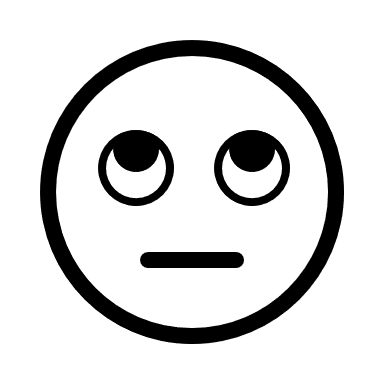 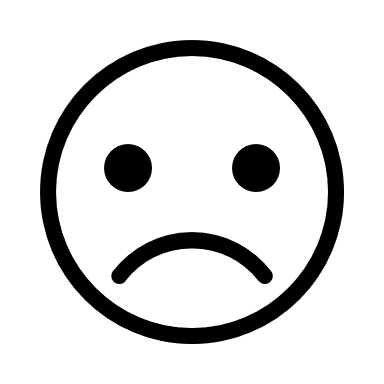 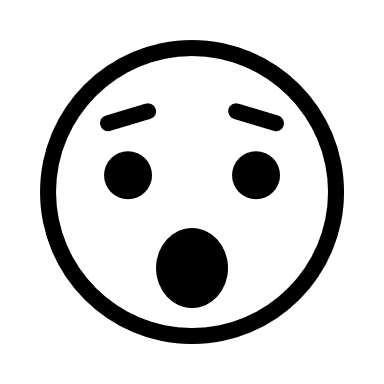 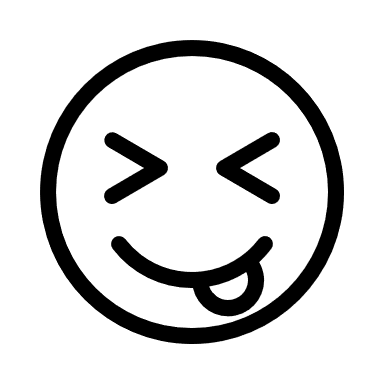 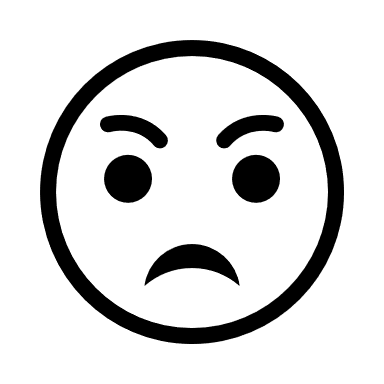 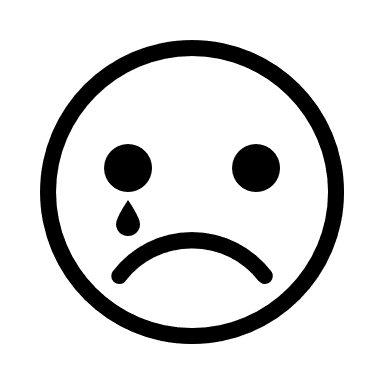 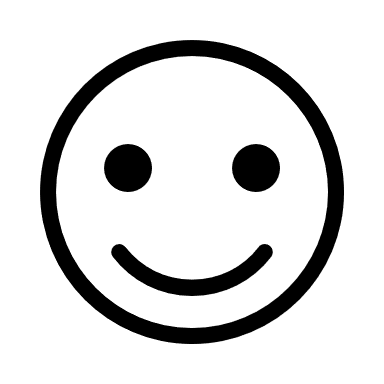 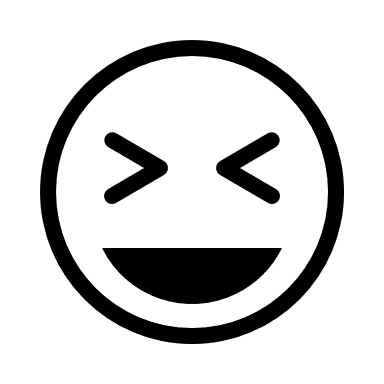 For some, lock down was a very sad and scary time. Some of you may have had people close to you become very sick or die. Some of you may have found being at home really difficult, for lots of different reasons. 
If anyone feels sad or scared about what’s happened or is happening, please come and speak to us so that we can support you.
Also, look after your friends, they may be struggling during this time. 
We will get through this as a school community and we are always here to listen and help.